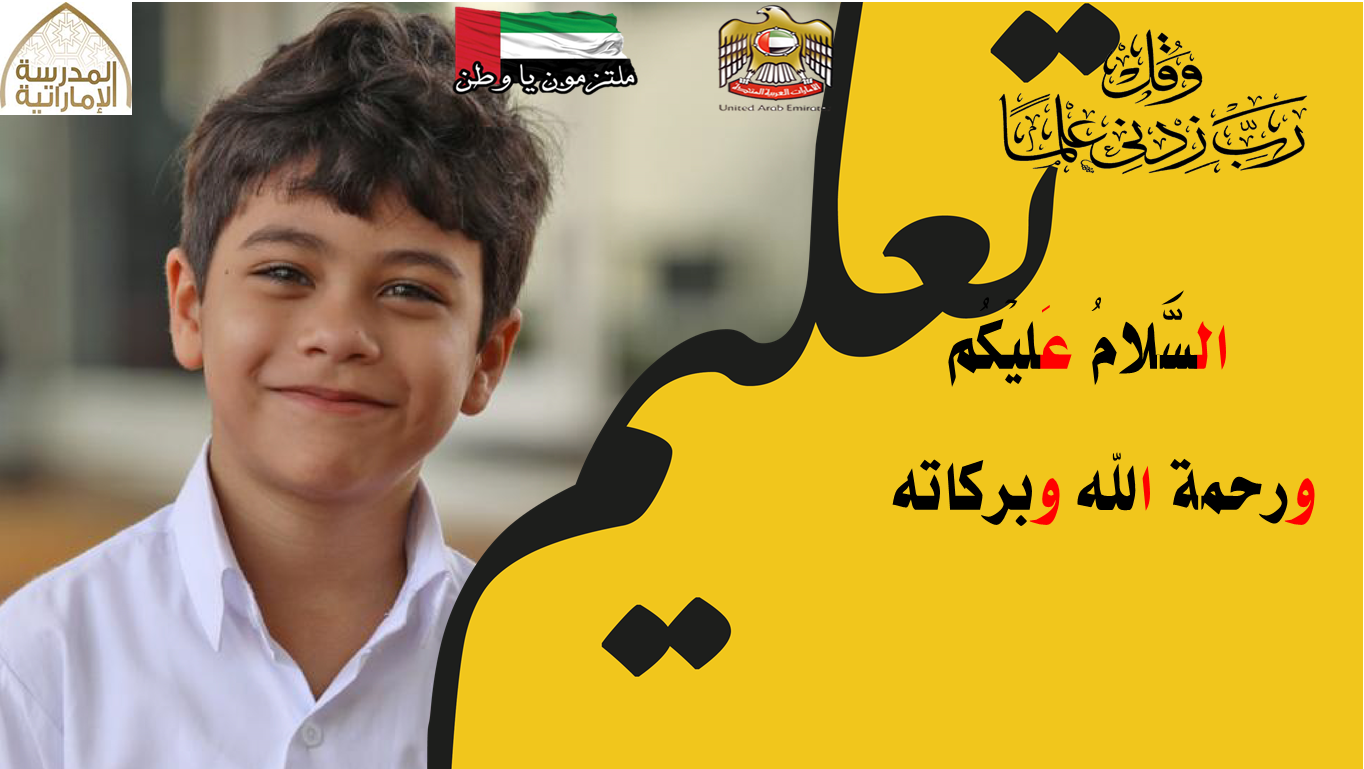 أول ما نبدأ به هو الدعاء.
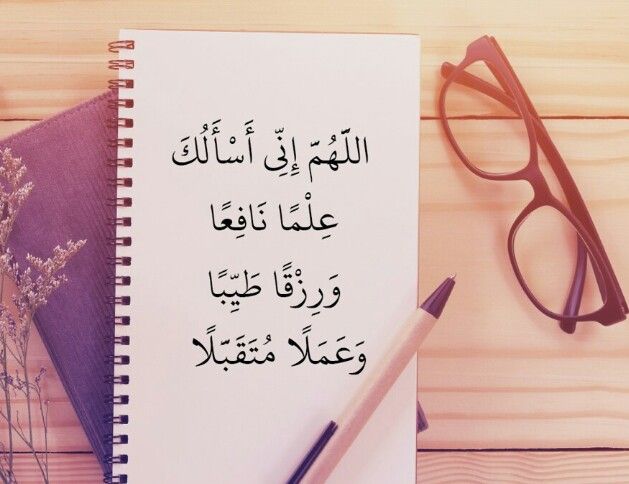 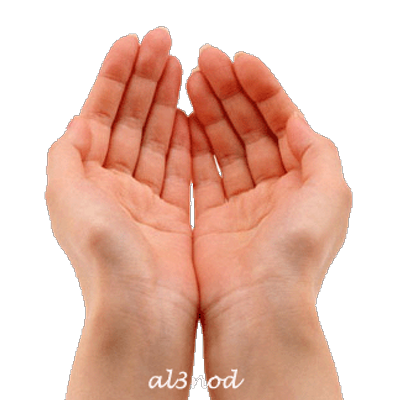 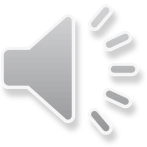 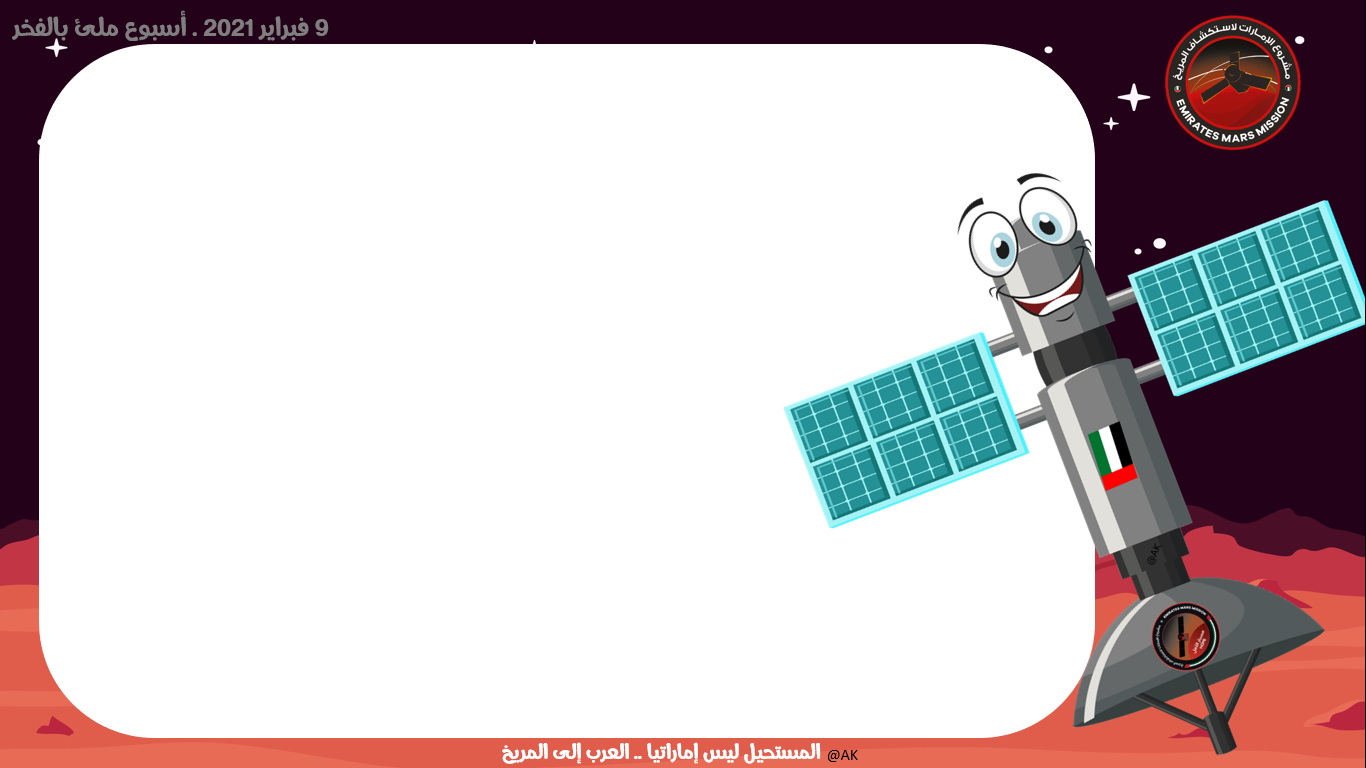 نردد
بكل حماس يا طالبي
 و يا طالبتي نشيدنا الوطني
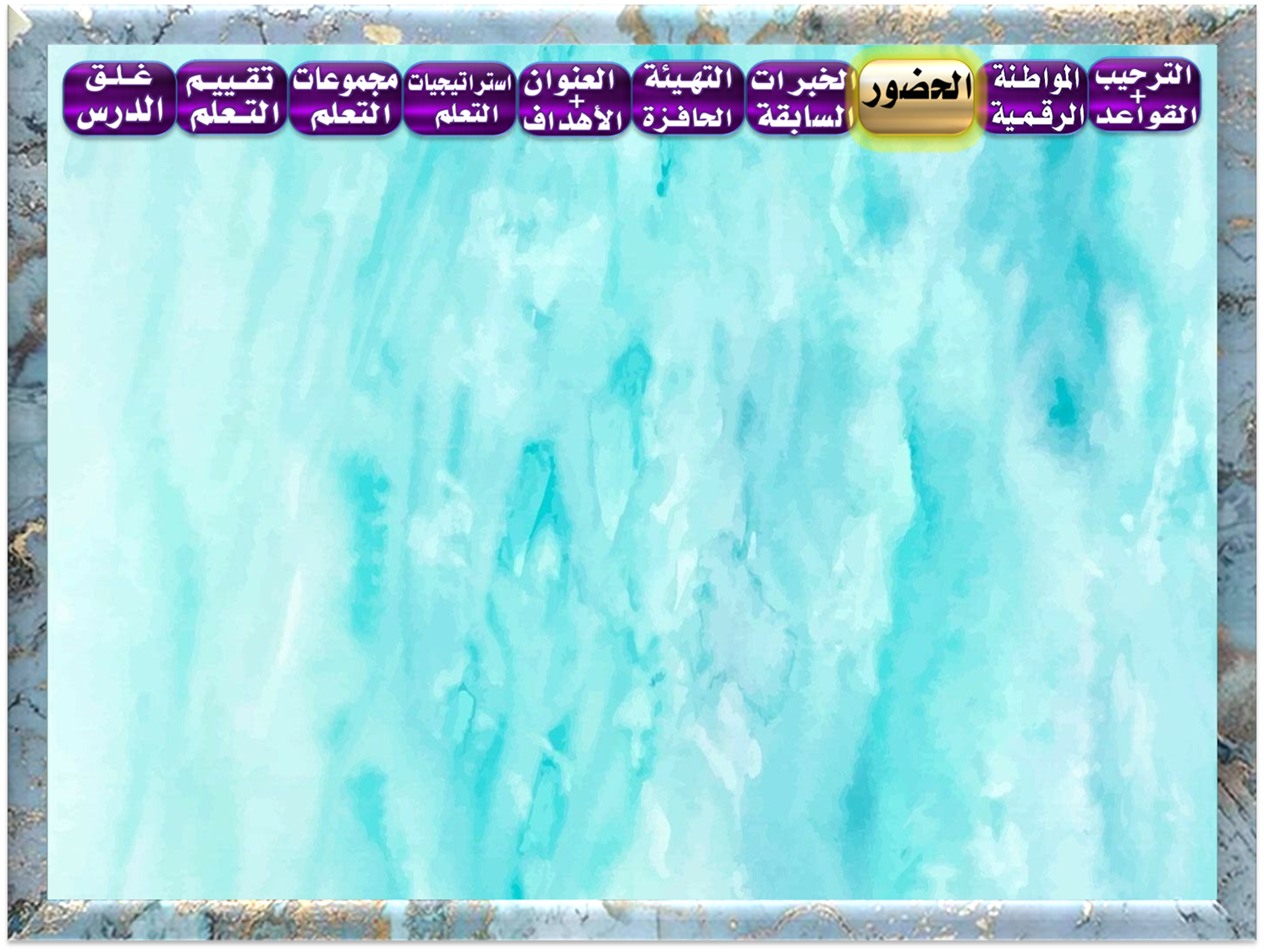 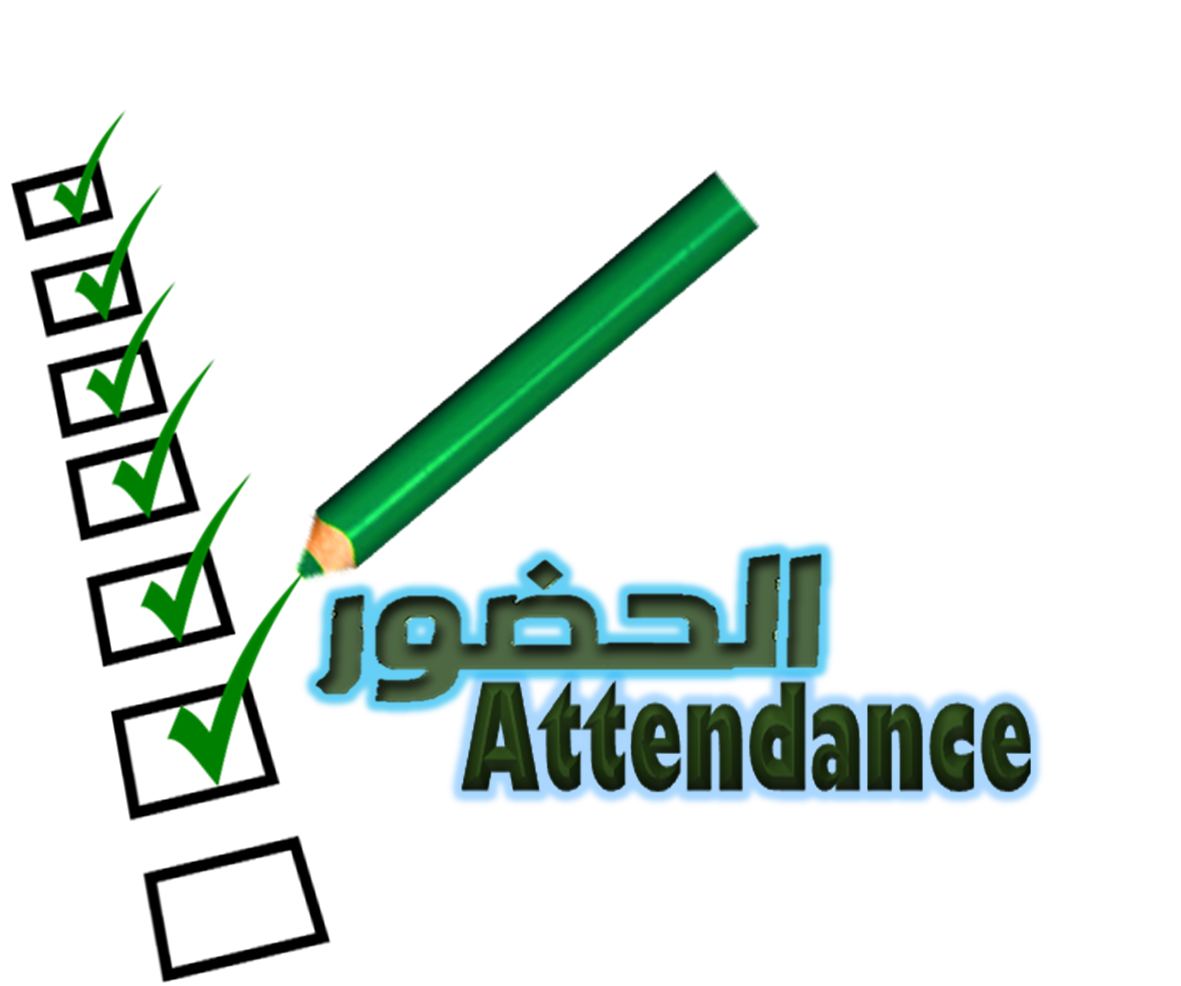 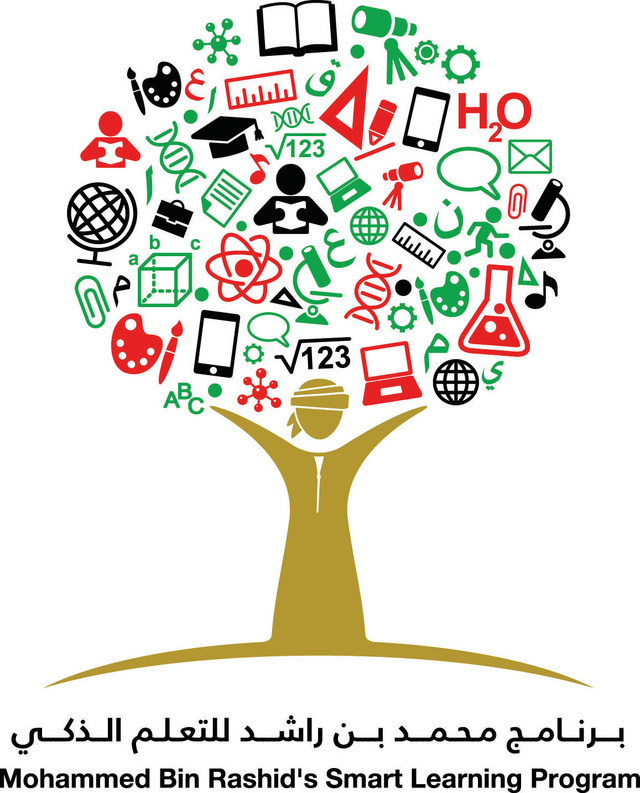 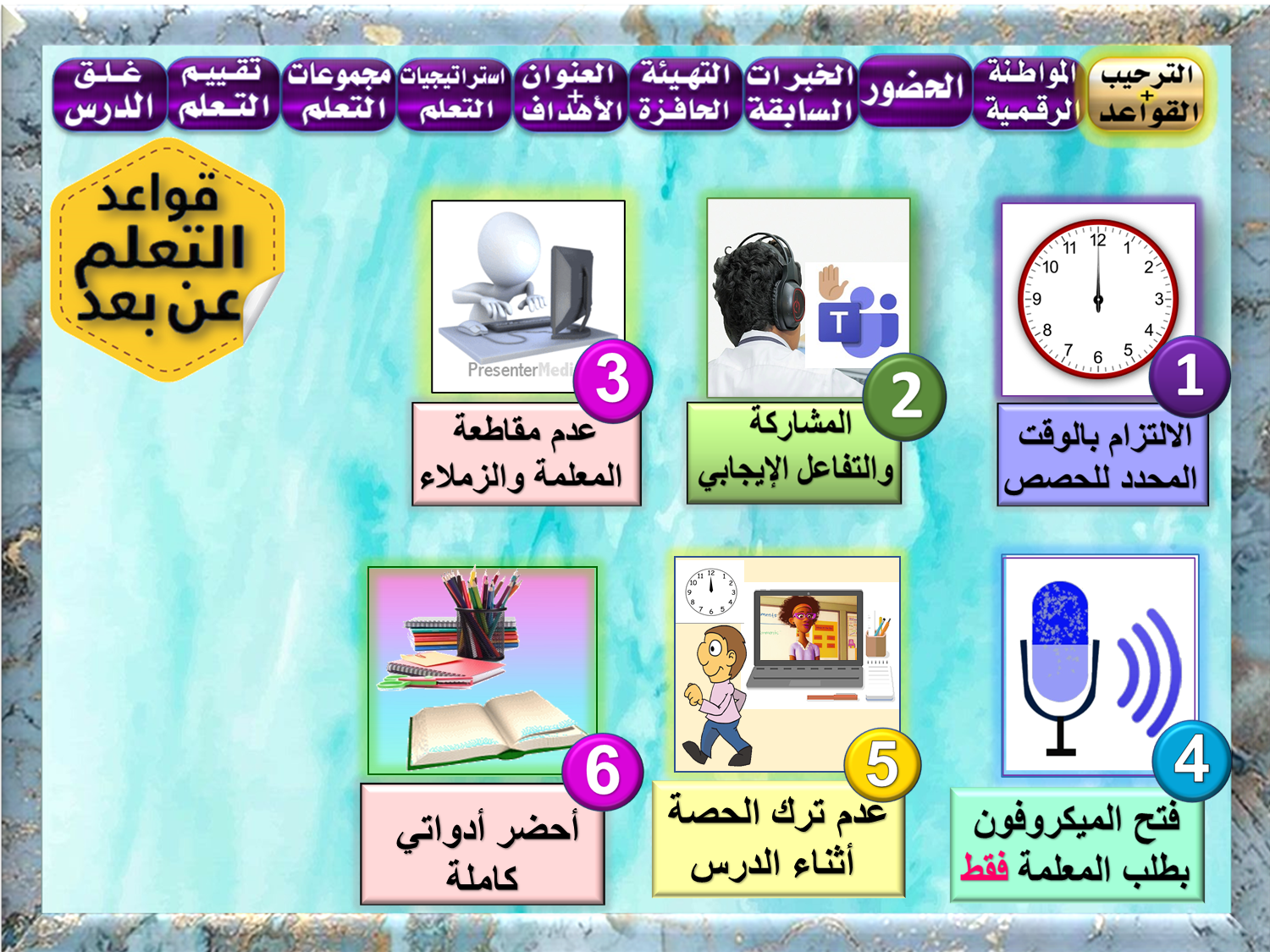 ألتزم بالقوانين الصفية :
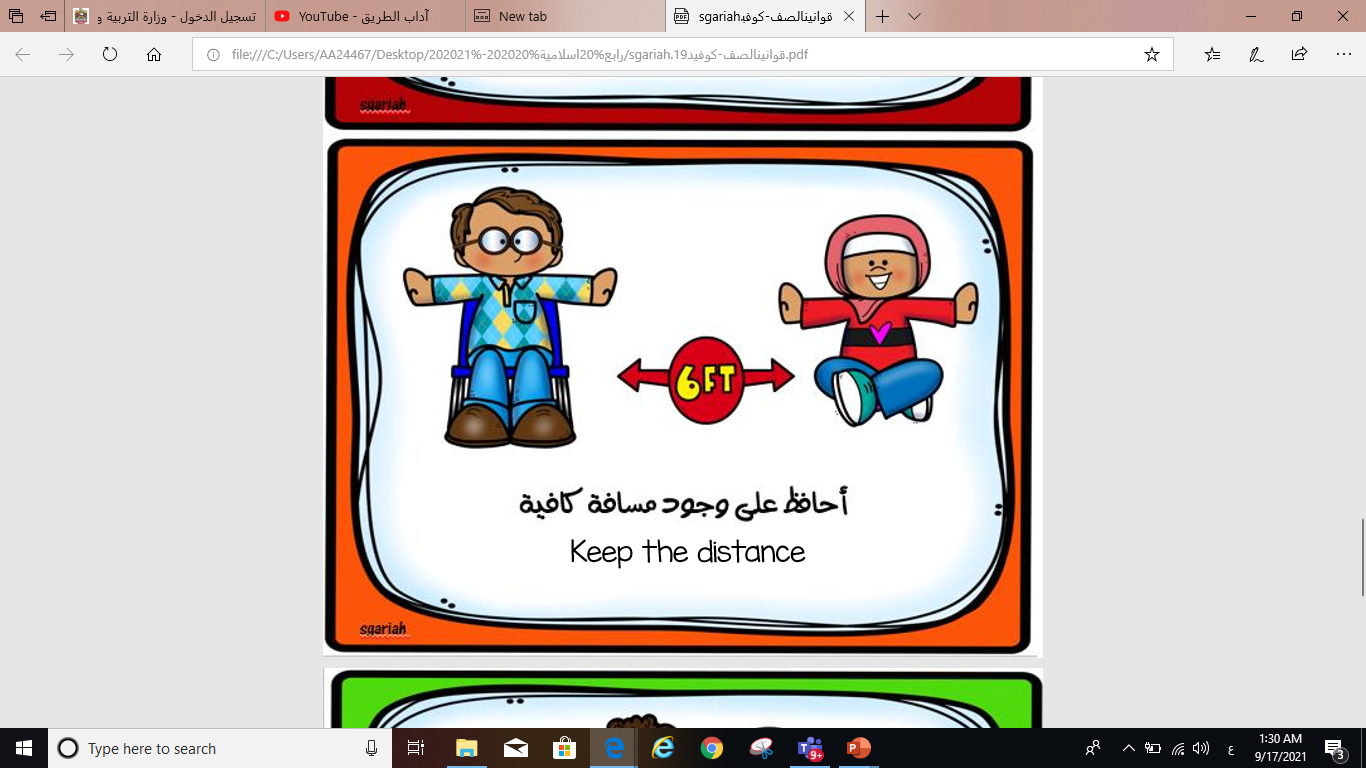 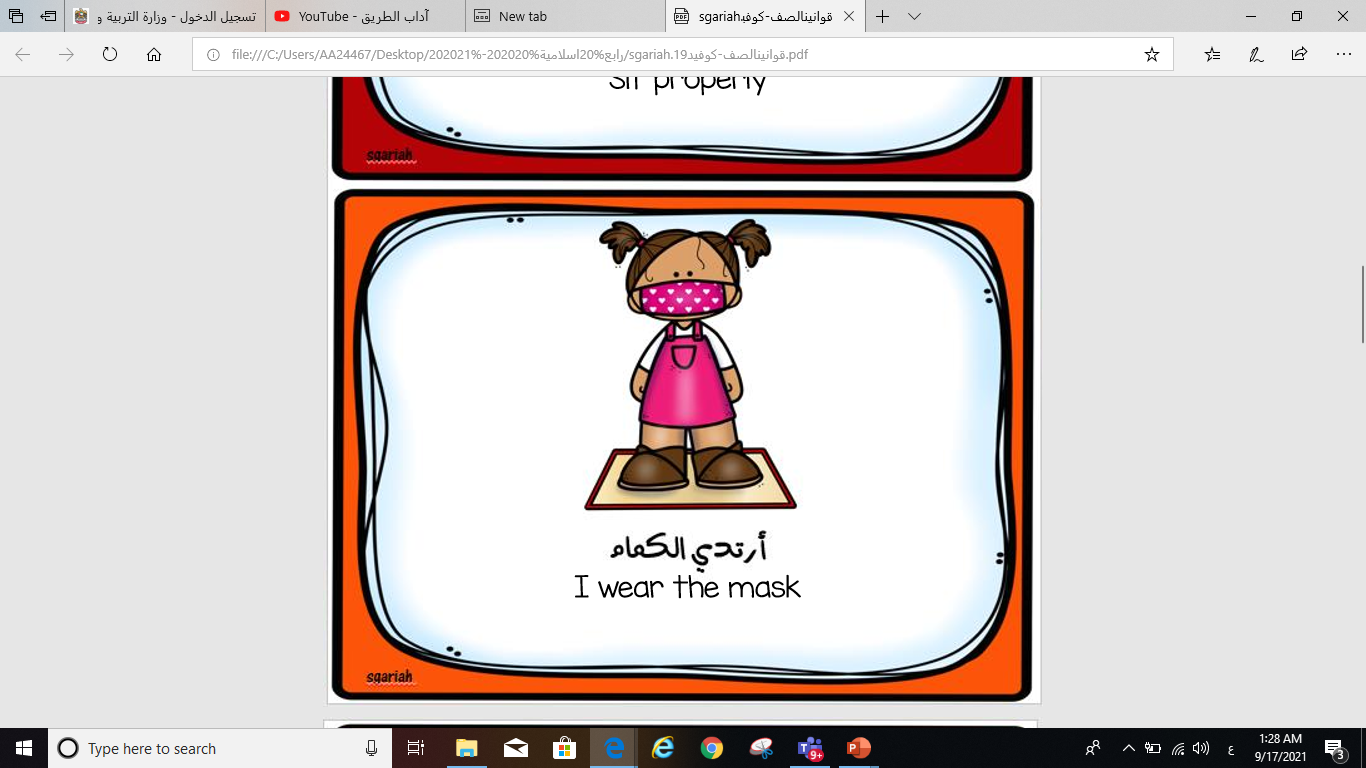 1- هل تعرضت لموقف محرج في الطريق؟
بم تشعر إذا راقبك الناس أثناء - 2
 دخولك و خروجك من البيت ؟
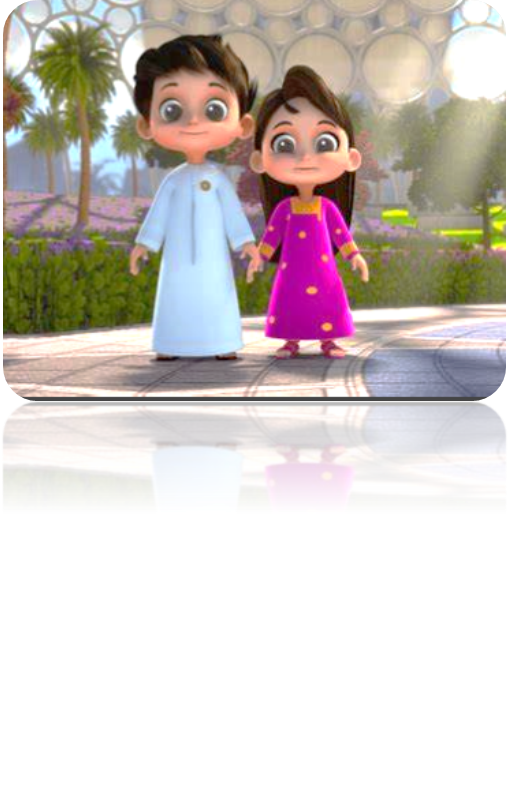 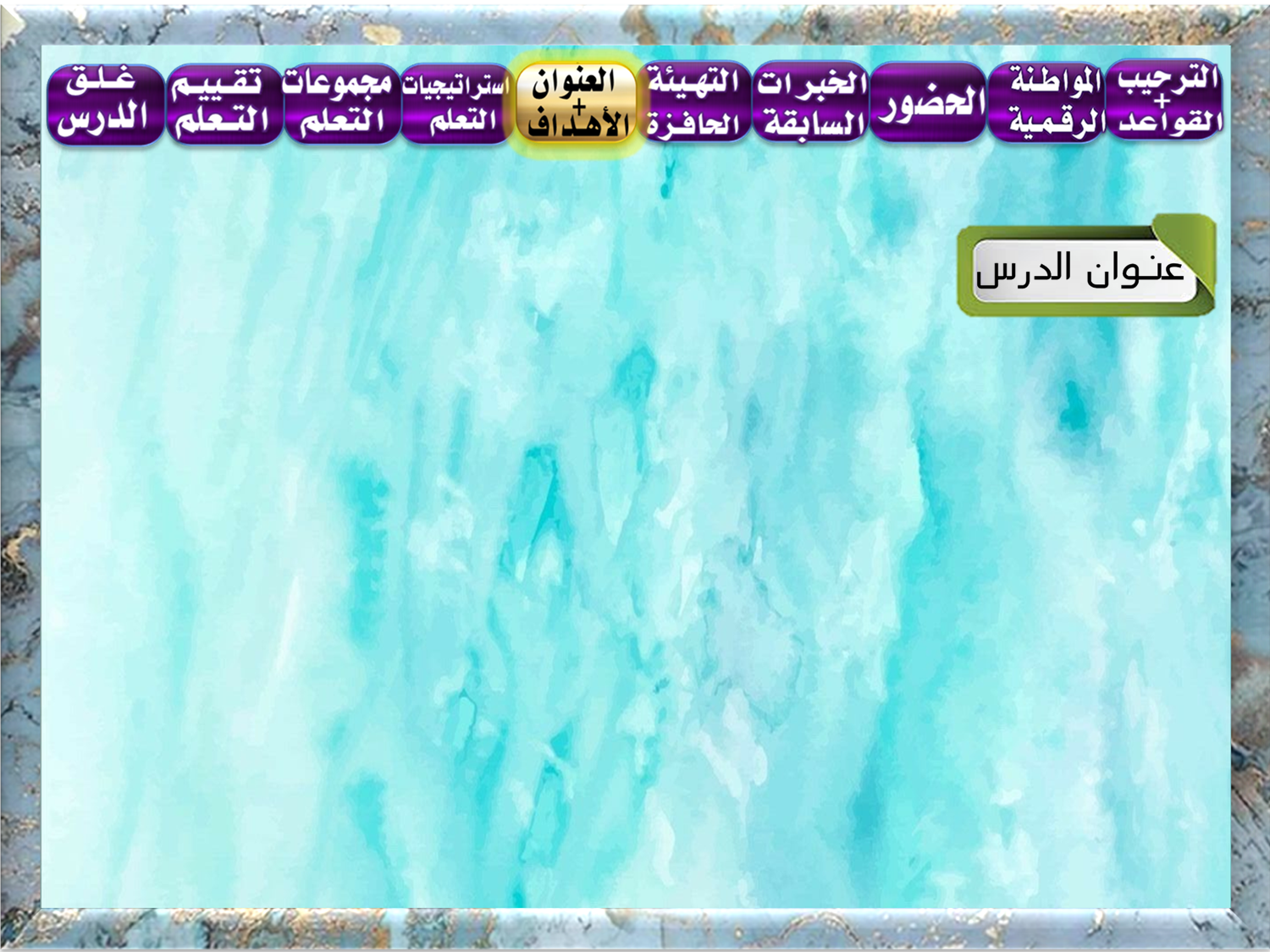 آداب الطريق
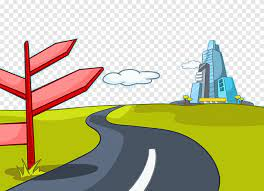 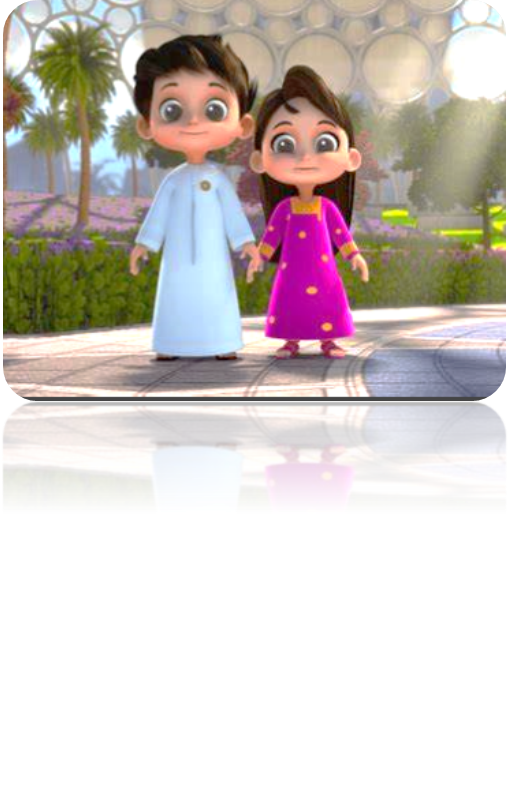 سنتعلم إن شاء الله :
1-يتعرف على آداب الطريق .
2-يطبق آداب الطريق في حياته اليومية.
3- يبين أهمية آداب الطريق على الفرد و المجتمع .
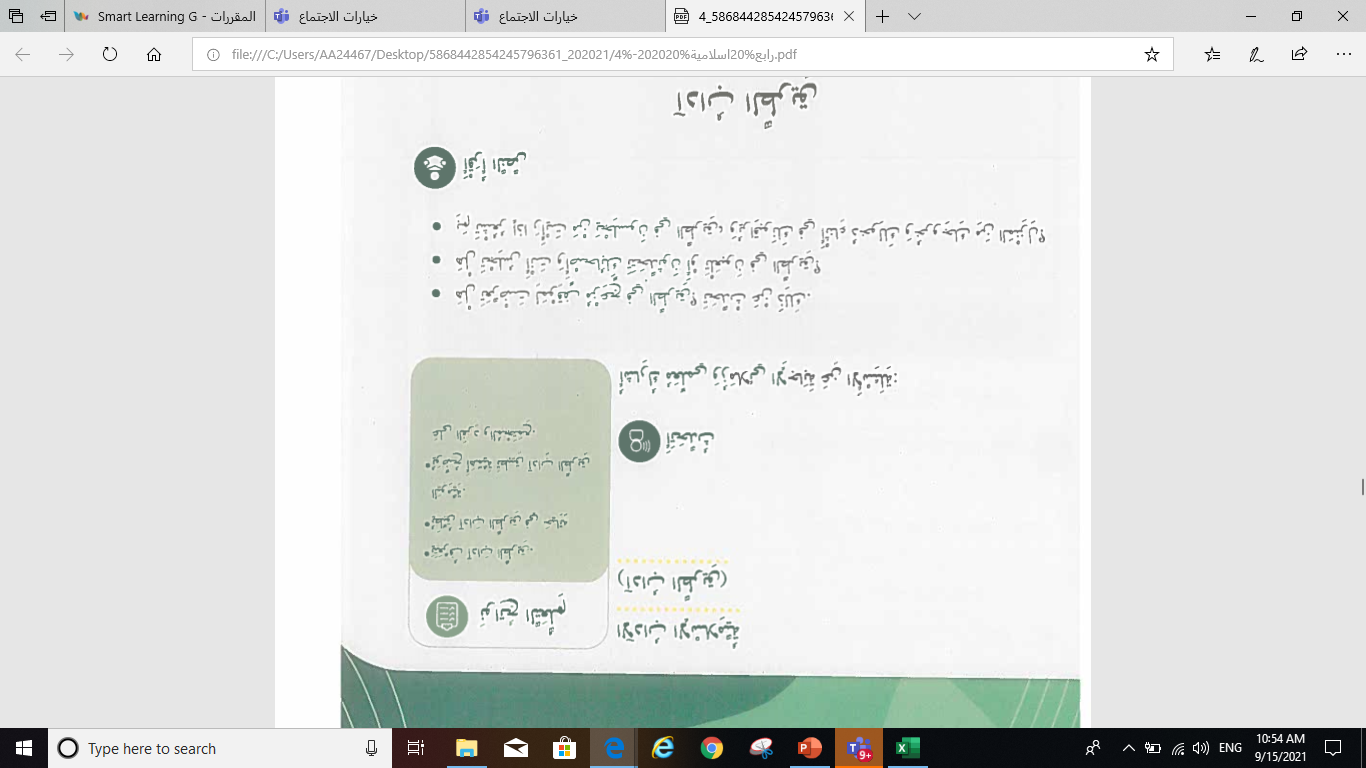 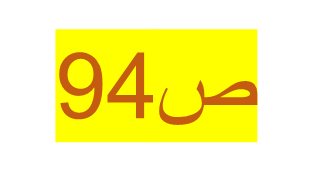 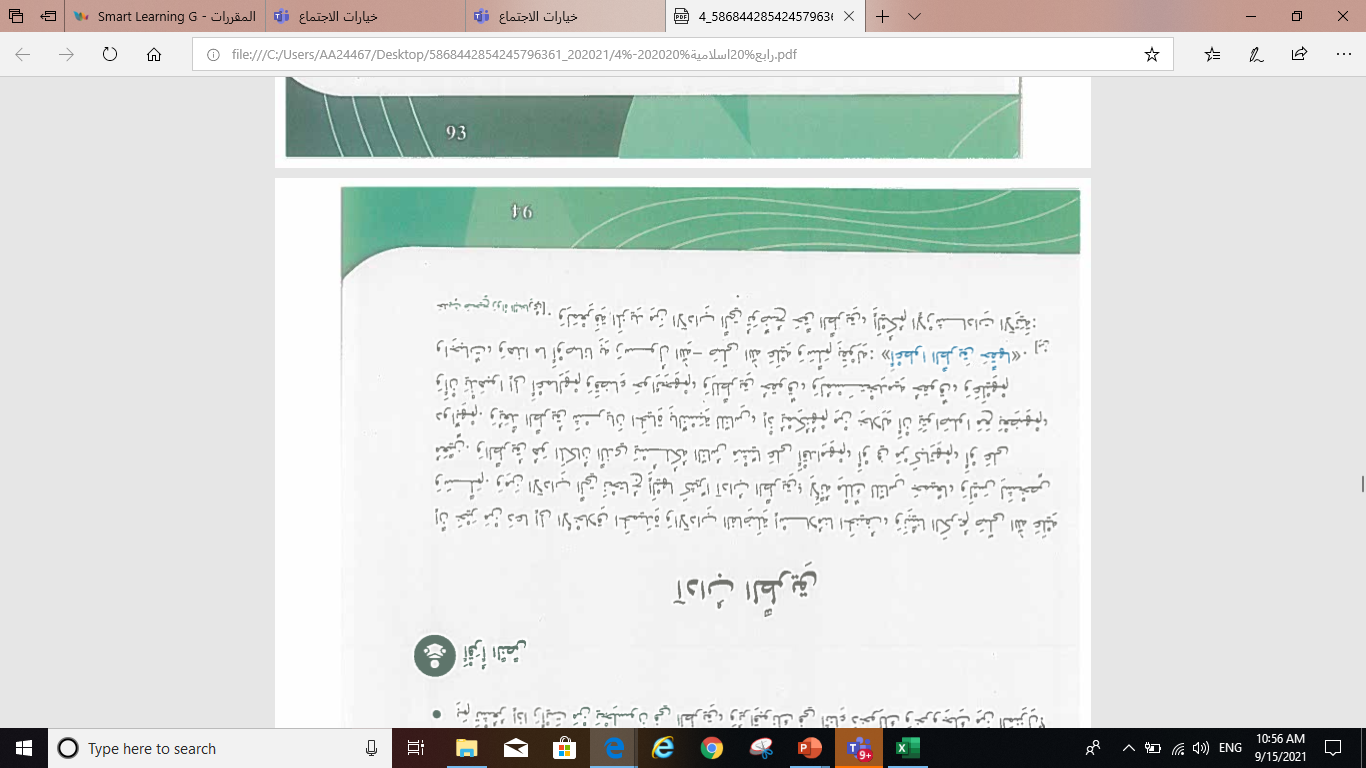 ص94
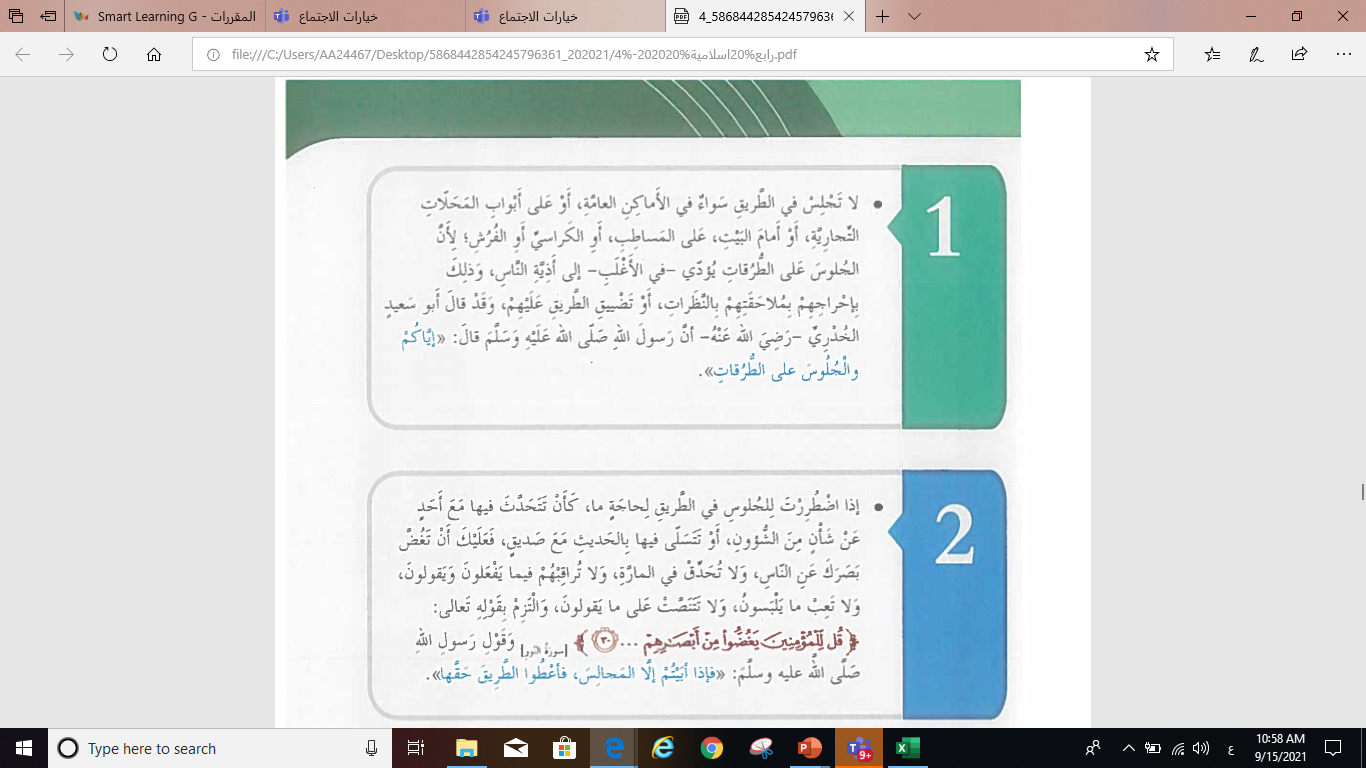 ص95
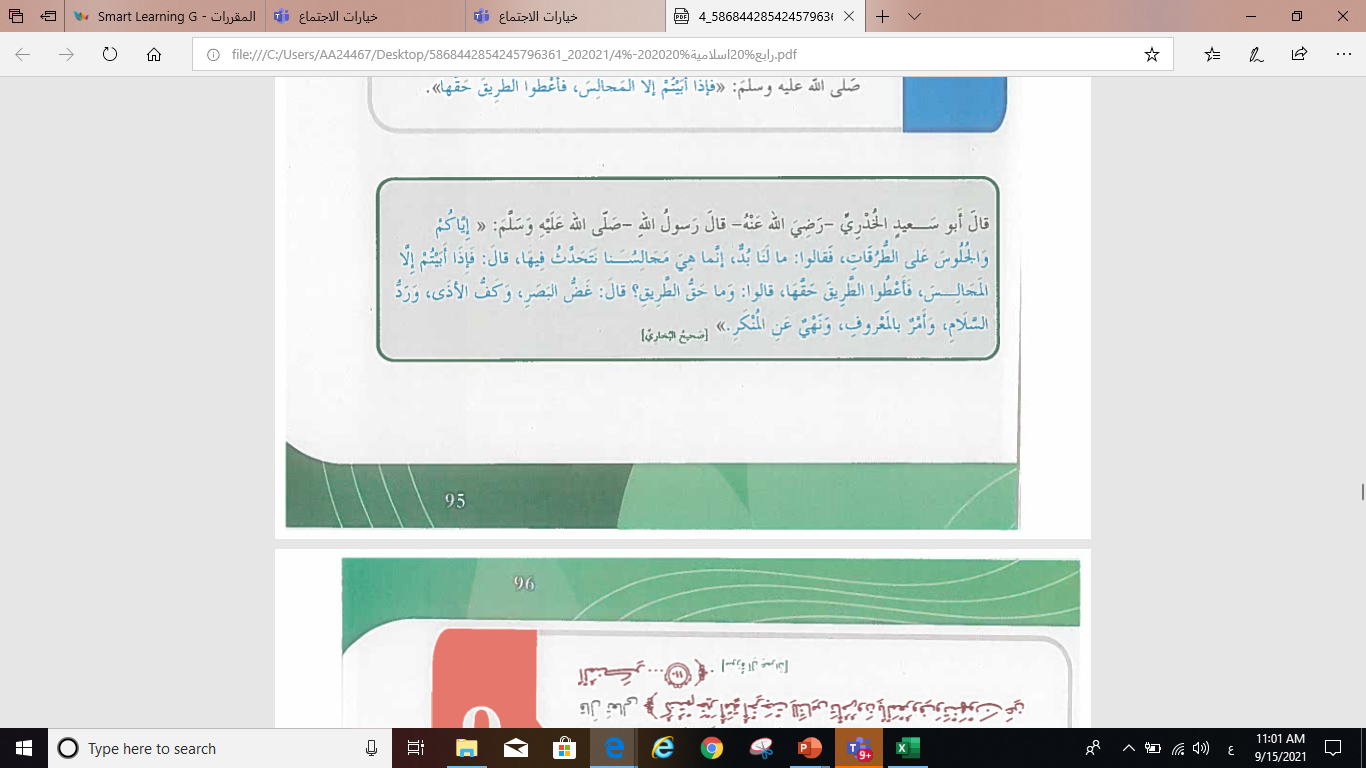 ص95
ص96
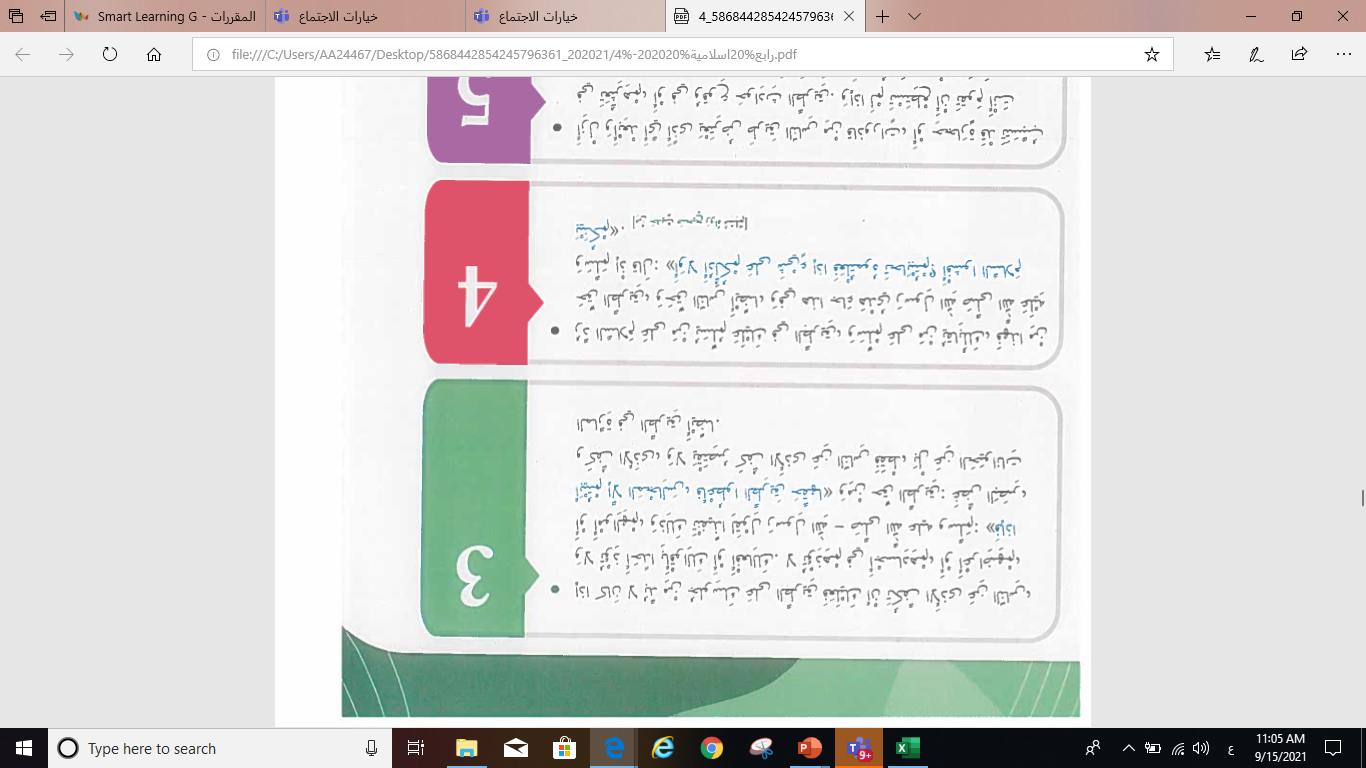 ص96
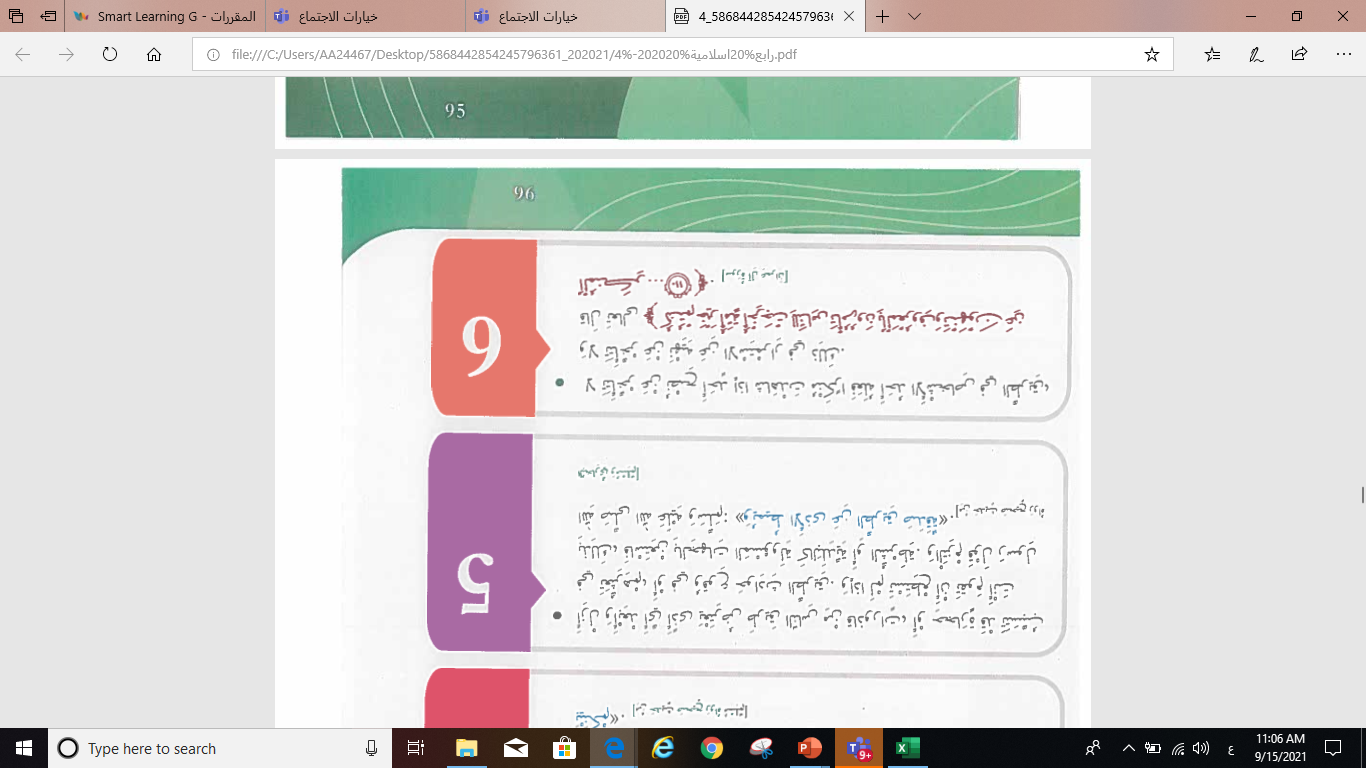 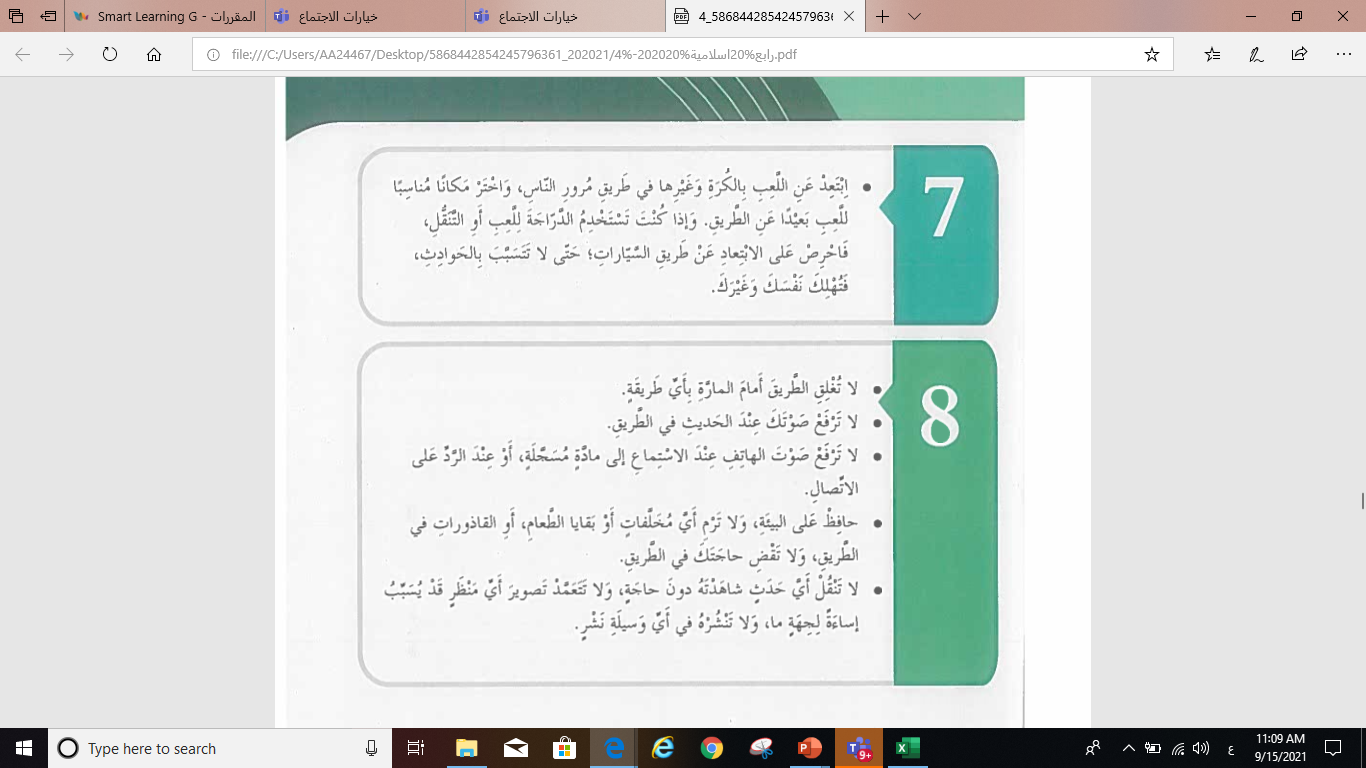 ص97
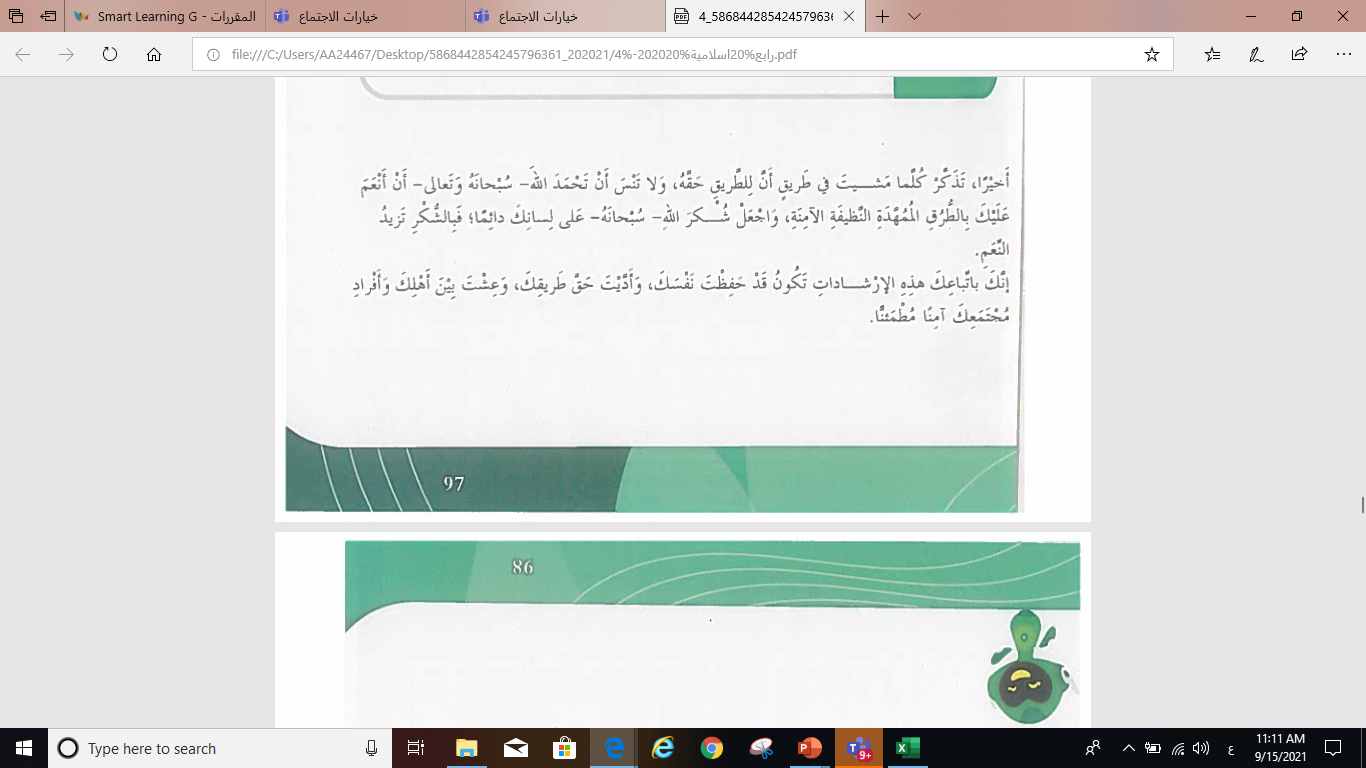 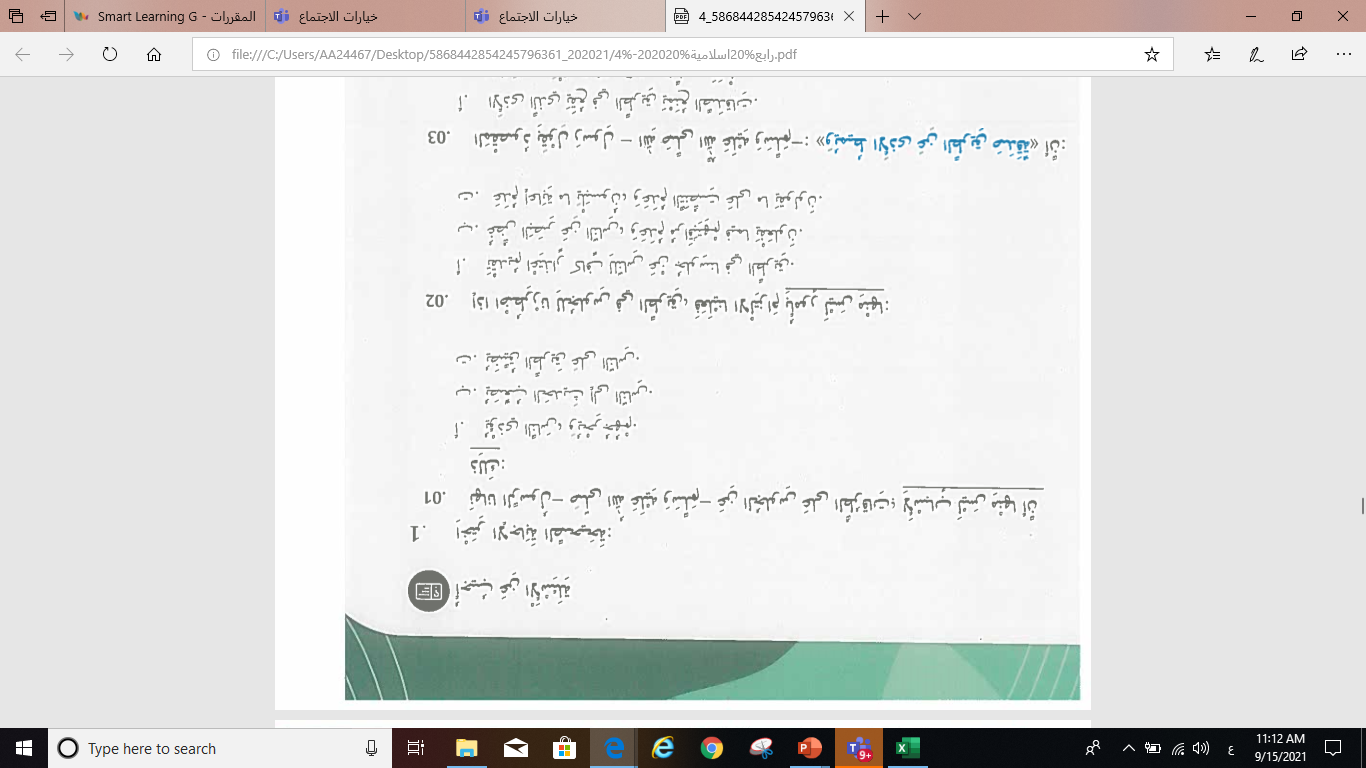 ص98
ص98
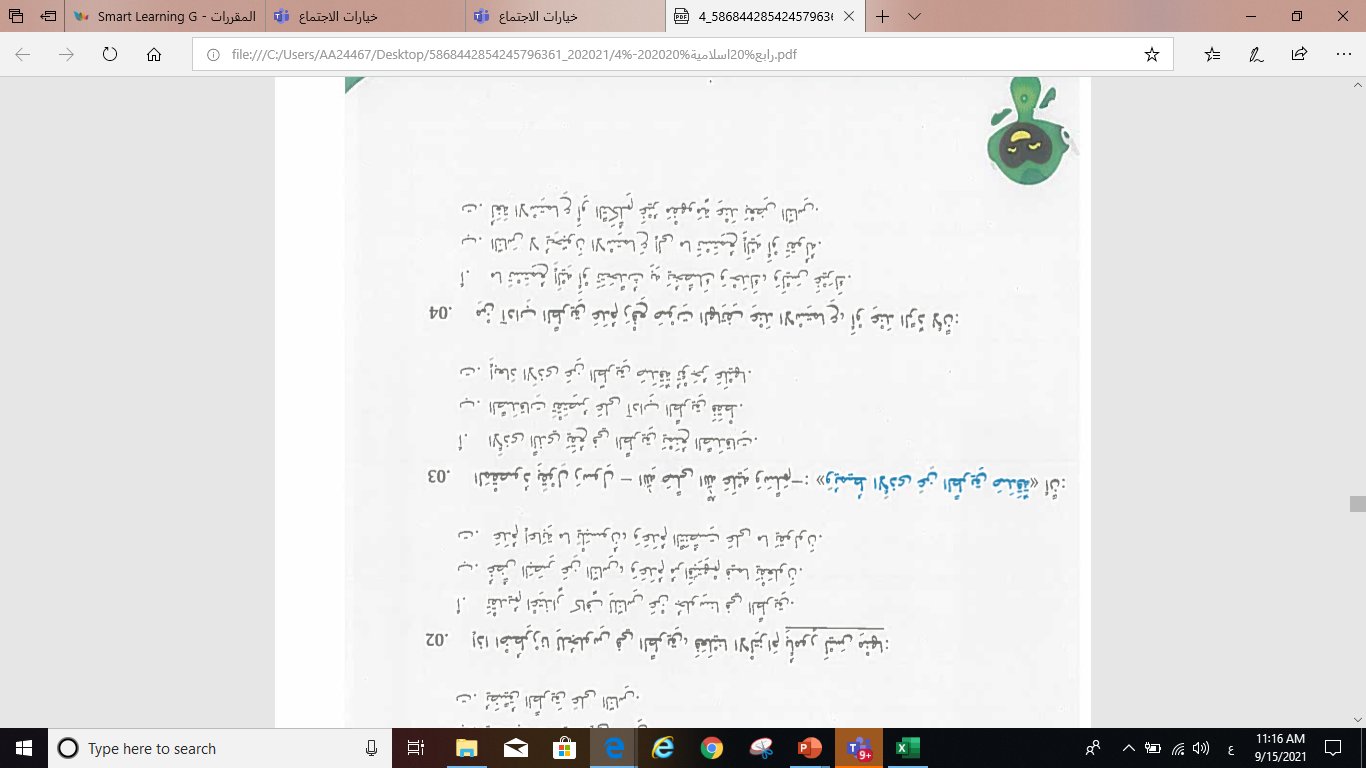 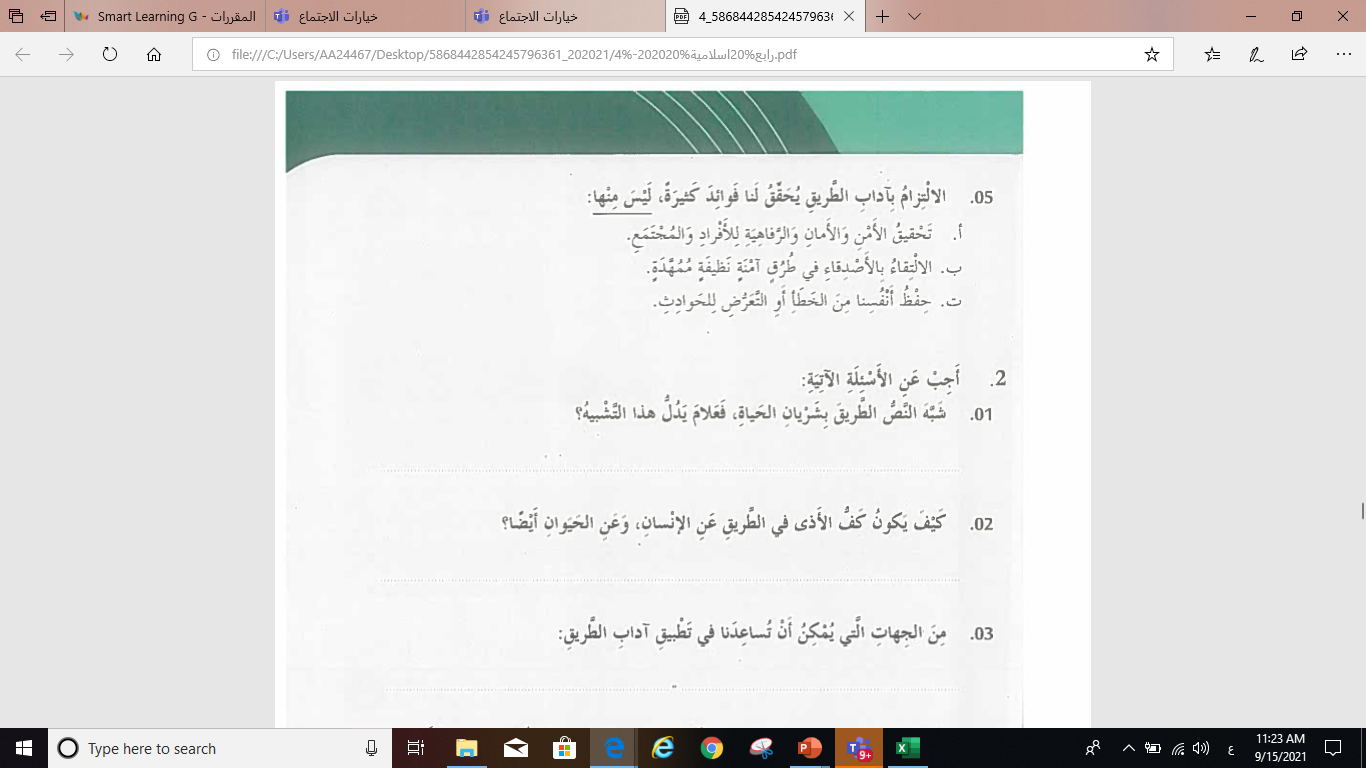 ص99
يدل على أهمية الطريق للتواصل الناس مع بعضهم ، و قضاء حوائجهم
بأن لا أؤذي الناس بأقوالي و لا بأفعالي ، و الحيوان أرحم عليه
الشرطة ، البلدية
ص99
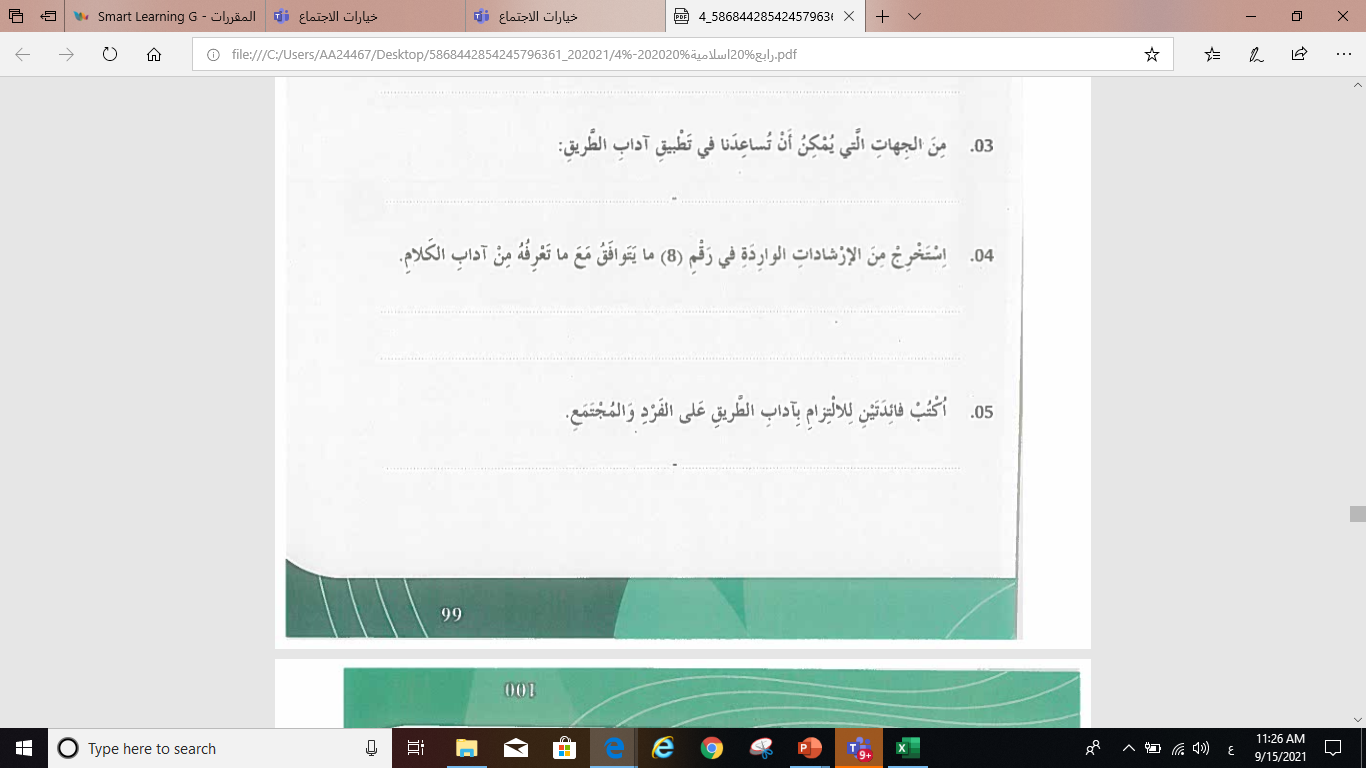 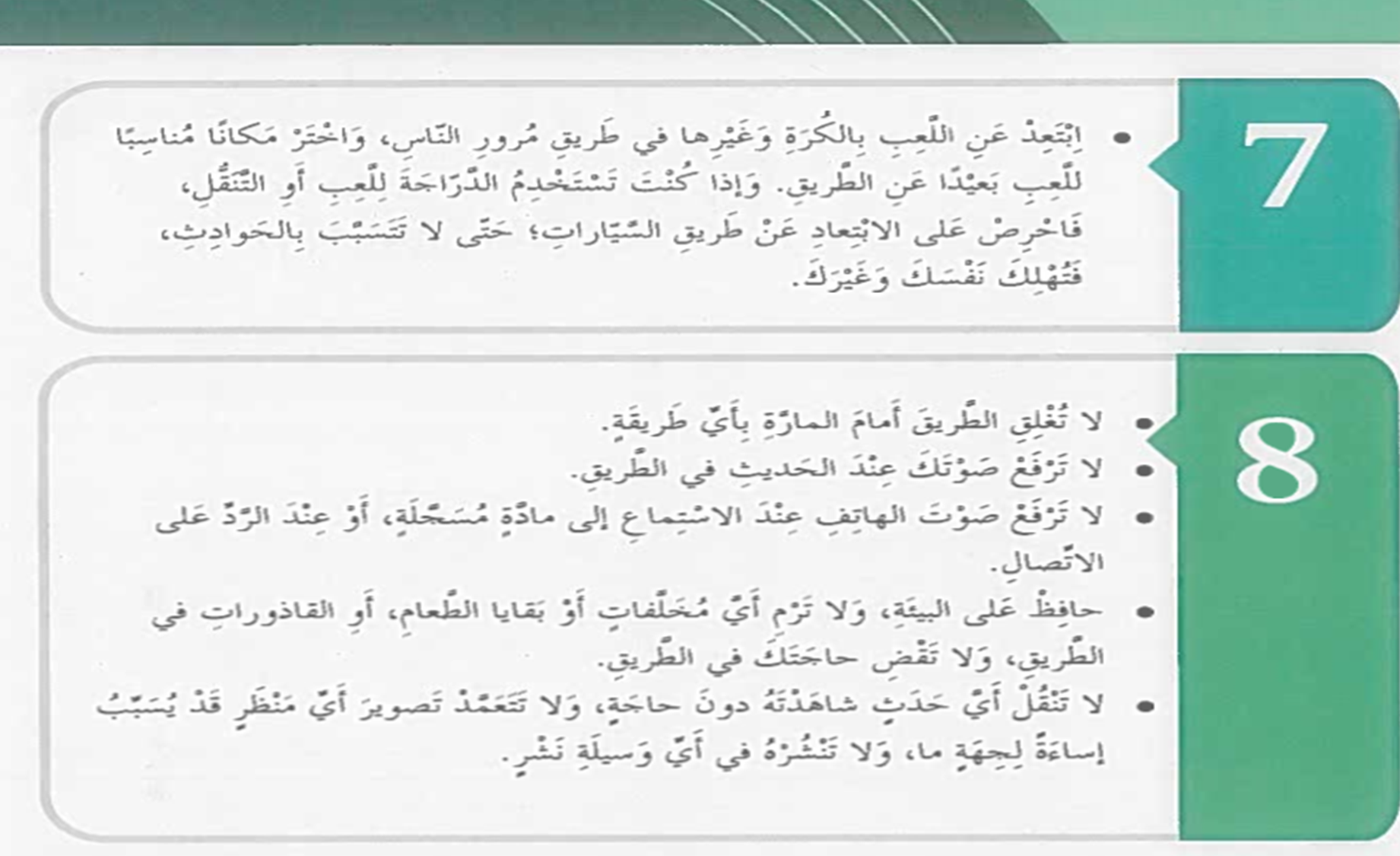 انتشار الاحترام و المودة بين الناس، انتشار الأمان